Управление Федеральной антимонопольной службы по Республике Башкортостан





август 2021 года
Башкортостанское УФАС России
2
Башкортостанское УФАС России
При осуществлении контроля экономической концентрации на товарных и финансовых рынках за истекший период 2021 года не поступило  ходатайств и уведомлений. 

За истекший период  2021 года рассмотрено  660  обращений граждан.

Управление за истекший период 2021 года участвовало в 942 заседаниях судов различных инстанций.
3
Башкортостанское УФАС России
Проводится анализ состояния конкурентной среды на товарных рынках: 

розничный рынок электрической энергии (мощности) за 2020 год;
рынок услуг по теплоснабжению конечного потребителя в Республике Башкортостан за 2020 год;
рынок услуг по ТО ВДГО и ТО ВКГО за 2020 год;
рынок услуг по сбору и транспортировке твердых коммунальных отходов в границах зон деятельности операторов Республики Башкортостан за 2020 год;
рынок управления МКД;
рынок пиломатериалов;
рынок первичного жилья;
рынок розничной реализации бензинов автомобильных;
рынок розничной реализации дизельного топлива;
рынок  услуг складов временного хранения.
4
Контроль за соблюдением антимонопольного законодательства
За истекший период 2021 года выдано  предостережения

За истекший период 2021 года выдано 40 предупреждения, в том числе:
по фактам злоупотребления доминирующим положением (ст. 10 ФЗ "О защите конкуренции") – 7 предупреждений;
по фактам недобросовестной конкуренции (ст.ст. 14.1-14.8 ФЗ "О защите конкуренции")  –  8 предупреждений;
по фактам ограничивающих конкуренцию актов и действий (бездействие) органов государственной власти и местного самоуправления (ст.15 ФЗ "О защите конкуренции")  –  25 предупреждений.

За истекший период 2021 года возбуждено и рассмотрено 19 дел по признакам нарушения антимонопольного законодательства
5
Злоупотребление доминирующим положением
Злоупотребление доминирующим положением остается одним из распространенных нарушений антимонопольного законодательства – за истекший период 2021 года выдано 7 предупреждений, возбуждено и рассмотрено 4 дела по фактам злоупотребления доминирующим положением. 

Среди выявленных фактов злоупотребления доминирующим положением наиболее характерные нарушения: 
навязывание невыгодных условий договора (30,8% выявленных нарушений статьи 10 Федерального закона "О защите конкуренции");
необоснованный отказ от заключения договора (30,8%);
создание дискриминационных условий (15,4%);
нарушение порядка ценообразования (15,4%).
6
Злоупотребление доминирующим положением
Нарушения выявлены в сферах: 
электроснабжения (38,45% выявленных нарушений статьи 10 Федерального закона "О защите конкуренции"); 
жилищно-коммунального хозяйства (38,45%); 
водоснабжения и водоотведения  (7,7%); 
железнодорожного транспорта (7,7%).
7
Запрет на ограничение конкуренции органами власти
В соответствии с антимонопольным законодательством запрещаются ограничивающие конкуренцию акты и действия (бездействие) федеральных органов исполнительной власти, органов государственной власти субъектов Российской Федерации, органов местного самоуправления
Результаты работы свидетельствуют о том, что нарушение антимонопольного законодательства – статьи 15 Федерального закона "О защите конкуренции", со стороны органов исполнительной власти и местного самоуправления остается распространенным видом нарушения.
    За истекший период 2021 года 
выдано 25 предупреждений;
устранено 1 нарушение в ходе проверок.
8
Запрет на ограничение конкуренции органами власти
Выявленные нарушения со стороны органов местного самоуправления составили 94% общего количества выявленных нарушений статьи 15 Федерального закона "О защите конкуренции", со стороны органов исполнительной власти - 6%.
9
Запрет на ограничение конкуренции органами власти
За истекший период 2021 года наибольшее количество нарушений антимонопольного законодательства органами власти, органами местного самоуправления зафиксировано на следующих товарных рынках:
ритуальных услуг, 
оборота земельных участков,
нестационарных торговых объектов, 
перевозок пассажиров автомобильным транспортом по маршрутам.
10
Ограничивающие конкуренцию соглашения или согласованные действия
Выявление и пресечение ограничивающих конкуренцию соглашений или согласованных действий государственных органов и хозяйствующих субъектов – одно из приоритетных направлений деятельности антимонопольного органа
За истекший период 2021 года возбуждено и рассмотрено 3 дела по выявленным фактам соглашений государственных органов (статья 16 Федерального закона "О защите конкуренции").

Все выявленные нарушения  - нарушения со стороны органов местного самоуправления.
11
Ограничивающие конкуренцию соглашения или согласованные действия
Выявление и пресечение ограничивающих конкуренцию соглашений или согласованных действий государственных органов и хозяйствующих субъектов – одно из приоритетных направлений деятельности антимонопольного органа
Наибольшее количество нарушений выявлено в сфере операций с недвижимым имуществом, включая землю (66,7% выявленных нарушений статьи 16 Федерального закона "О защите конкуренции"). 
Выявлены нарушения в сфере общественного питания (33,3%).
12
Ограничивающие конкуренцию соглашения или согласованные действия
Выявление и пресечение ограничивающих конкуренцию соглашений или согласованных действий государственных органов и хозяйствующих субъектов – одно из приоритетных направлений деятельности антимонопольного органа
За истекший период 2021 года возбуждено и рассмотрено 2 дела по выявленным фактам запрещенных соглашений или согласованных действий хозяйствующих субъектов (статья 11 Федерального закона "О защите конкуренции").
13
Ограничивающие конкуренцию соглашения или согласованные действия
Выявление и пресечение ограничивающих конкуренцию соглашений или согласованных действий государственных органов и хозяйствующих субъектов – одно из приоритетных направлений деятельности антимонопольного органа
Виды нарушений по выявленным фактам запрещенных соглашений или согласованных действий хозяйствующих субъектов: 
создание препятствий доступу на рынок, выходу с рынка; 
повышение, снижение или поддержание цен на торгах. 

Наибольшее количество нарушений выявлено в сфере лекарственных препаратов и медицинских изделий - 50% выявленных нарушений статьи 11 Федерального закона "О защите конкуренции").
14
Антимонопольные требования к торгам
В рамках осуществления полномочий по контролю за соблюдением антимонопольных требований к торгам  (статья 17 Федерального закона "О защите конкуренции") за истекший период 2021 года возбуждено и рассмотрено  7 дел. 
     Основные виды нарушений: 
необоснованное ограничение доступа к участию в торгах, запросе котировок (33,3% выявленных нарушений по фактам несоблюдения антимонопольных требований к торгам); 
координация деятельности участников торгов, запроса котировок (33,3%).
15
Антимонопольные требования к торгам
Наибольшее количество нарушений выявлено в сфере лекарственных препаратов и медицинских изделий (42,8% выявленных нарушений статьи 17 Федерального закона "О защите конкуренции"). 
    Нарушения также выявлены в сферах 
жилищно-коммунального хозяйства; 
речного транспорта и речных портов; 
автодорожного комплекса.
16
Особенности порядка заключения договоров в отношении государственного и муниципального имущества
Статьей 17.1 Федерального закона "О защите конкуренции" установлены особенности порядка заключения договоров в отношении государственного и муниципального имущества - заключение договоров только по результатам проведения конкурсов или аукционов на право заключения таких договоров

За истекший период 2021 года возбуждено и рассмотрено 1 дело по статье 17.1. Федерального закона "О защите конкуренции"
17
Запрет на недобросовестную конкуренцию
Результаты работы по предупреждению и пресечению недобросовестной конкуренции показывают, что основная форма недобросовестной конкуренции – недобросовестная конкуренция путем введения в заблуждение (50% выявленных нарушений по фактам недобросовестной конкуренции). 

За истекший период 2021 года выдано 7 предупреждений, возбуждено и рассмотрено  2 дела по фактам недобросовестной конкуренции 

Наибольшее количество нарушений выявлено в сферах торговли и иных финансовых услуг (по 20% выявленных нарушений по фактам недобросовестной конкуренции).
18
Рассмотрения жалоб на нарушения процедуры торгов
Статья 18.1 Федерального закона "О защите конкуренции", введенная в антимонопольное законодательство «третьим антимонопольным пакетом», устанавливает административную процедуру рассмотрения жалоб на действия (бездействие) организатора торгов, оператора электронной площадки, конкурсной или аукционной комиссии при организации и проведении торгов, заключении договоров по результатам торгов или в случае, если торги, проведение которых является обязательным в соответствии с законодательством Российской Федерации.
За истекши период 2021 года рассмотрено 30 заявлений заказчиков о включении в реестр недобросовестных поставщиков в соответствии с Федеральным законом № 223-ФЗ "О закупках товаров, работ, услуг отдельными видами юридических лиц" и Земельным кодексом Российской Федерации. Принято 12 решений о включении организаций в реестр недобросовестных участников.
19
Рассмотрения жалоб на нарушения процедуры торгов
Статья 18.1 Федерального закона "О защите конкуренции", введенная в антимонопольное законодательство "третьим антимонопольным пакетом", устанавливает административную процедуру рассмотрения жалоб на действия (бездействие) организатора торгов, оператора электронной площадки, конкурсной или аукционной комиссии при организации и проведении торгов, заключении договоров по результатам торгов или в случае, если торги, проведение которых является обязательным в соответствии с законодательством Российской Федерации.
За истекший период 2021 года рассмотрено 192 жалобы в соответствии со статьей 18.1 Закона о защите конкуренции, признаны обоснованными 37,5% жалоб, выдано 58 предписаний, исполнено 60 предписаний (56 предписаний, выданных в 2021 году и 4 предписания, выданных в предыдущие периоды), 2 предписания находятся в стадии исполнения.
20
Рассмотрения жалоб на нарушения процедуры торгов
Большинство жалоб, касались нарушений процедуры Федерального Закона "О закупках товаров, работ, услуг отдельными видами юридических лиц". 
Кроме этого, обжаловались торги по аренде и продаже земельных участков, находящихся в государственной или муниципальной собственности; по реализации имущества должников в порядке, установленном Федеральным законом "Об исполнительном производстве", Федеральным законом "Об ипотеке (залоге недвижимости)"; торги в рамках соблюдения требований Федерального закона "О несостоятельности (банкротстве)".
21
Нарушения законодательства о рекламе
При осуществлении государственного контроля за соблюдением законодательства о рекламе за истекший период 2021 года возбуждено и рассмотрено 44 дела по признакам нарушения законодательства о рекламе, выдано 29 предписаний, исполнено 27 предписаний, 2 предписания находятся в стадии исполнения.
Деятельность антимонопольного органа направлена на защиту от недобросовестной конкуренции в области рекламы, предотвращение и пресечение ненадлежащей рекламы, способной ввести потребителей рекламы в заблуждение
Дела возбуждались по фактам распространения ненадлежащей рекламы медицинских услуг; ненадлежащей рекламы, в которой отсутствует часть существенной информации, что вводит потребителей рекламы в заблуждение; несоблюдения общих требований к рекламе и общих требований при рекламе финансовых услуг.
22
Нарушения законодательства о рекламе
С 2007 года действует Экспертный Совет по применению законодательства о рекламе при Башкортостанском УФАС России. Состав Экспертного Совета сформирован из представителей государственных органов, научных и учебных организаций, конфессий, специалистов в отдельных областях знаний. 
На заседании Совета 12 мая 2021 года обсуждены, в частности, вопросы использования непристойных и оскорбительных образов в рекламе различных товаров; рассмотрение рекламы различных товаров на предмет введения потребителей в заблуждение относительно объекта рекламирования.
23
Нарушения законодательства в сфере закупок
Башкортостанским УФАС России за истекший период 2021 года в соответствии с возложенными полномочиями по осуществлению контроля в сфере закупок товаров, работ, услуг для обеспечения государственных и муниципальных нужд:
рассмотрено 362 жалобы на действия (бездействия) заказчика, уполномоченного органа, уполномоченного учреждения, аукционной, конкурсной, котировочной  комиссии; 
проведены 83 внеплановые проверки; 
рассмотрено 583 обращения о включении в реестр недобросовестных поставщиков (подрядчиков, исполнителей), в реестр недобросовестных поставщиков (подрядчиков, исполнителей) включено 407 хозяйствующих субъектов.
24
Нарушения законодательства в сфере закупок
За истекший период 2021 горда в адрес Башкортостанского УФАС России по контролю в сфере закупок поступило 362 жалобы на действия (бездействия) заказчиков, уполномоченных органов, учреждений, аукционных, конкурсных, котировочных комиссий. 
	
              Структурный состав поданных жалоб распределился следующим образом: закупки для федеральных нужд – 33 жалобы или 9,1% от общего количества, закупки для нужд субъекта Российской Федерации – 229 или 63,3%, закупки для муниципальных нужд – 100 или 27,6%.
25
Нарушения законодательства в сфере закупок
26
Нарушения законодательства в сфере закупок
Из принятых к рассмотрению жалоб 33,5% признаны обоснованными, частично обоснованными, либо при проведении внеплановых проверок в данных закупках выявлены нарушения. 
По результатам рассмотрения жалоб выдано 46 предписаний об аннулировании определения поставщика (подрядчика, исполнителя); отмене протоколов, составляемых в процессе определения поставщика (подрядчика, исполнителя); продлении срока заключения контрактов, а также о внесении изменений в конкурсные, аукционные документации и информационные извещения о закупках.
27
Нарушения законодательства в сфере закупок
Наиболее часто встречающимися нарушениями при рассмотрении жалоб и проведении внеплановых проверок являются: 
требования к составу заявок без учета внесенных изменений в законодательство о контрактной системе; 
установление излишних требований к составу второй части заявки.
28
Нарушения законодательства в сфере закупок
За истекший период 2021 года Башкортостанским УФАС России рассмотрено 583 обращения (заявления) заказчиков о включении информации в реестр недобросовестных поставщиков (подрядчиков, исполнителей). По итогам рассмотрения Управлением включено в реестр недобросовестных поставщиков (подрядчиков, исполнителей) 407 поставщиков (подрядчиков, исполнителей). 
Большая часть обращений (заявлений) поступает в связи с односторонним расторжением контракта заказчиками в связи с ненадлежащим исполнением (неисполнением) контракта поставщиком (подрядчиком, исполнителем).
29
Развитие конкуренции в сфере розничной торговли
За истекший период 2021 года не поступали обращения и не возбуждались дела по признакам нарушения Федерального закона «Об основах государственного регулирования торговой деятельности в Российской  Федерации»
30
Дела об административных правонарушениях
За истекший период 2021 года возбуждено и рассмотрено 394 дел об административных правонарушениях, в том числе: 
ст.ст. 7.29, 7.30, 7.31, 7.31.1, 7.32, 7.32.5, 19.7.2 КоАП РФ за нарушение законодательства в сфере закупок – 144 дела; 
ст.ст. 14.3, 14.3.1, 14.38 КоАП РФ за нарушение законодательства о рекламе –  45 дел; 
ст. 14.9 КоАП РФ за ограничение конкуренции органами власти, органами местного самоуправления – 2 дела; 
ст. 14.31 КоАП РФ за злоупотребление доминирующим положением на товарных рынках – 4 дела;
ст. 14.32 КоАП РФ за заключение ограничивающих конкуренцию соглашений –  69 дел; 
ст. 14.33 КоАП РФ за недобросовестную конкуренцию –  2 дела; 
ст. 9.21 КоАП РФ за нарушение правил технологического присоединения к электрическим сетям, правил подключения к системам теплоснабжения либо правил подключения к системам водоснабжения и водоотведения - 20 дел; 
ст.ст. 7.32.3, 7.32.4, 19.7.2-1 КоАП РФ за нарушение порядка закупок отдельными видами юридических лиц – 91 дело; 
ст. 19.5 КоАП РФ за невыполнение в установленный срок решения, предписания – 3 дела;
ст. 19.8 КоАП РФ за непредставление ходатайств, уведомлений (заявлений), сведений (информации) в антимонопольный орган – 18 дел; 
За неуплату штрафа в установленные сроки материалы по 5 делам переданы на рассмотрение мировых судей. 
Общая сумма уплаченного штрафа – 7 млн. рублей
31
Адвокатирование конкуренции
Башкортостанским УФАС России проводится значительная работа по адвокатированию конкуренции: проведены пресс-конференция, "круглые столы", рабочие совещания по вопросам практики применения антимонопольного законодательства, законодательства о рекламе, законодательства о контрактной системе в сфере закупок товаров, работ, услуг для обеспечения государственных и муниципальных нужд; вышли материалы о деятельности управления в печатных СМИ и Интернет, сделаны выступления на радио и телевидении. 
Башкортостанское УФАС России приняло участие в проведении "Единого дня отчетности" контрольно-надзорных органов (19 февраля, 20 мая и 20 августа 2021 года). Представители управления рассказали о правоприменительной практике; сложившейся ситуации на различных рынках; об основных нарушениях антимонопольного законодательства, законодательства о рекламе и законодательства о закупках.
32
Адвокатирование конкуренции
Башкортостанское УФАС России прияло участие в проведении:
встречи со студентами-выпускниками Института права Башкирского государственного университета; 
Недели предпринимательства в Республике Башкортостан – в формате «Открытой приемной»  и «Дня предпринимательского права», на дискуссионной площадке «Интеллектуальные права в сфере бизнеса»; 
семинара для государственных и муниципальных заказчиков при поддержке и участии АО "ЕЭТП" и ФАС России на тему «Госзакупки-2021. Эффективность. Прозрачность. Доступность»;
практического вебинара Ассоциации СРО «Строители Башкирии» на тему «Актуальные изменения закупочных процедур по Федеральным законам 44-ФЗ и 223-ФЗ в сфере проектирования, реконструкции, строительства, капитального и текущего ремонта».
семинара для руководителей и сотрудников местных и муниципальных телекомпаний Башкортостана по вопросам рекламы финансовых услуг;
практического семинара по вопросам рекламы в Башкирском государственном университете для студентов первого, второго и третьего курса кафедры этики, культурологии и связей с общественностью по направлению подготовки «Реклама и связи с общественностью».
33
Адвокатирование конкуренции
Состоялся образовательный проект для студентов Института права Башкирского государственного университета «Цикл лекций и вебинаров по актуальным вопросам применения антимонопольного и смежного законодательства».
Проект организован Ассоциацией антимонопольных экспертов и Башкирским государственным университетом при поддержке и участии Башкортостанского УФАС России и Института конкурентной политики и регулирования рынков.
      Со 2 апреля 2021 года на протяжении двух месяцев, по пятницам проводились бесплатные онлайн лекции-вебинары для студентов по профильной тематике в рамках образовательного курса «Антимонопольное регулирование в России». 
      
     Специалисты управления провели онлайн-лекции для студентов Института права  Башкирского государственного университета по направлениям:
контроль за соблюдением антимонопольного законодательства в части предупреждения и пресечения недобросовестной конкуренции;
контроль за соблюдением законодательства о рекламе;
контроль в сфере закупок.
34
Общественный Совет
При Башкортостанском УФАС России создан Общественный совет. Совет создан по новым принципам, аналогичным Общественному совету при ФАС России, состав совета сформирован путем конкурсных процедур. 
       
      Состоялось 2 заседания совета (27 января и 29 июня 2021 года). На заседании совета 27 января 2021 года обсуждены программа общественного совета на 2021 год; вопросы антимонопольного комплаенса. На заседании Совета 29 июня 2021 года в заочной форме обсуждены, в частности, вопросы повышения цен на овощи и фрукты и ситуация на рынке строительства.
35
Обобщенные ответы на вопросы в анкетах 20.11.2020
По итогам проведения публичных обсуждений правоприменительной практики Управления Федеральной антимонопольной службы по Республике Башкортостан 20 ноября 2020 года вопросы в анкетах от участников мероприятия не поступали.
36
СПАСИБО ЗА ВНИМАНИЕ!
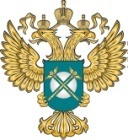 www.fas.gov.ru
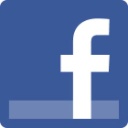 FAS-book
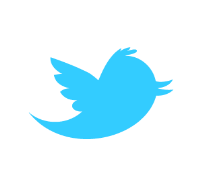 rus_fas
Башкортостанское УФАС России
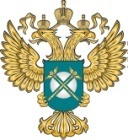 www.bash.fas.gov.ru
https://vk.com/public61109738
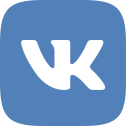